СЕКТЕ
Пажљивим читањем Светог писма лако је закључити да је појава секти веома старог поријекла.Ако се ограничимо само на Нови завјет, примијетићемо да већ Христос упозорава своје ученике на ту опасност. У Јеврејском народу у Христово вријеме постојало је више вјерских партија.Њихова учења су се међусобно разликовала. Најпознатије струје су: садукеји,фарисеји и књижевници.
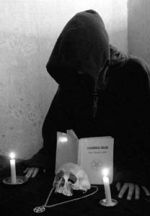 Шта је секта?
Постоји неколико дефиниција овог појма.
1.Ријеч секта долази од латинске ријечи sekvi и значи слиједити неко учење.
2.Друго значење ове латинске ријечи, које најбоље одређује секте, јесте – бирам.То значи, изабрати један мањи дио Светог писма и слиједити му.
3.Секта је група истомишљеника која се одвојила од неке веће религијске заједнице у самосталну групу.
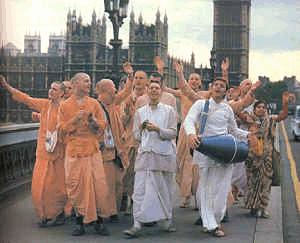 Подјела секти према поријеклу
По свом поријеклу секте се дијеле на три врсте:
1.Секте са коријеном у хришћанству и јудејству;
2.Секте са коријеном у исламу;
3.Секте са коријеном у религијско-филозофским системима источних народа.
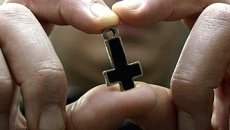 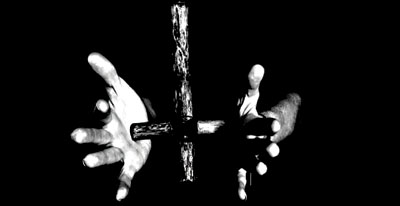 Секте и њихово дјеловање
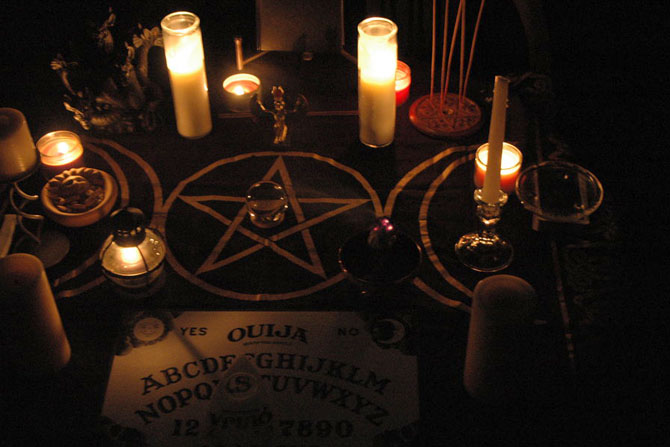 Познати свјетски стручњак за секте Маргарет Сигнер даје анализу секташког дјеловања: 
1.Изолација чланова и контрола свих информација;
2.Новац као средство манипулације људским судбинама;
3.Припадници се морају потпуно покоравати вољи вође и строго придржавати упустава прописаних правилником.
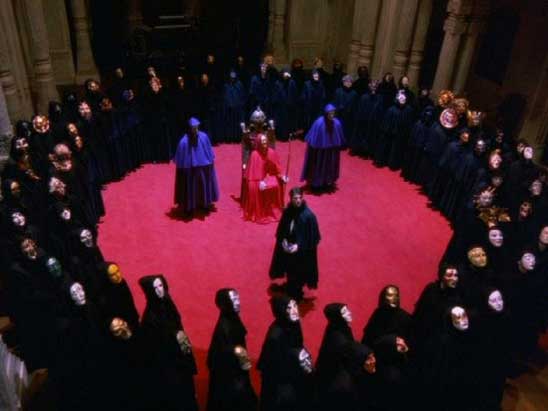 Циљ секташког дјеловања
Циљ секташких дјеловања је двострук.Он се састоји у уништавању појединца и уништавању породице,па и самог друштва у цјелини.
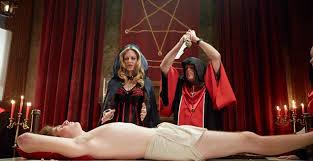 Уништење појединца
Већина секти захтијевају од својих присталица прекид са властитим мишљењем и осјећањима.
Секте су непријатељски расположене нарочито према вјерским заједницама из којих су и поникле и према онима са богатом вјерском традицијом.
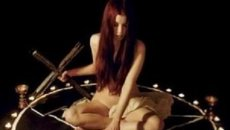 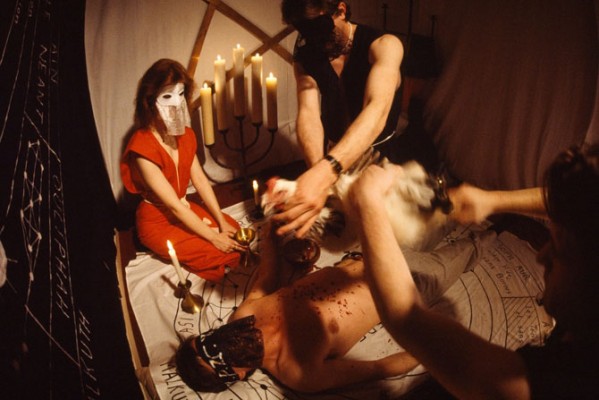 Уништење породице
Многе секте, нарочито новије, налажу својим присталицама потпуно кидање веза са породицом, ближом и даљом родбином, посебно оном која није у њиховом чланству.
Разбити породицу значи разбити и друштво у цјелини.
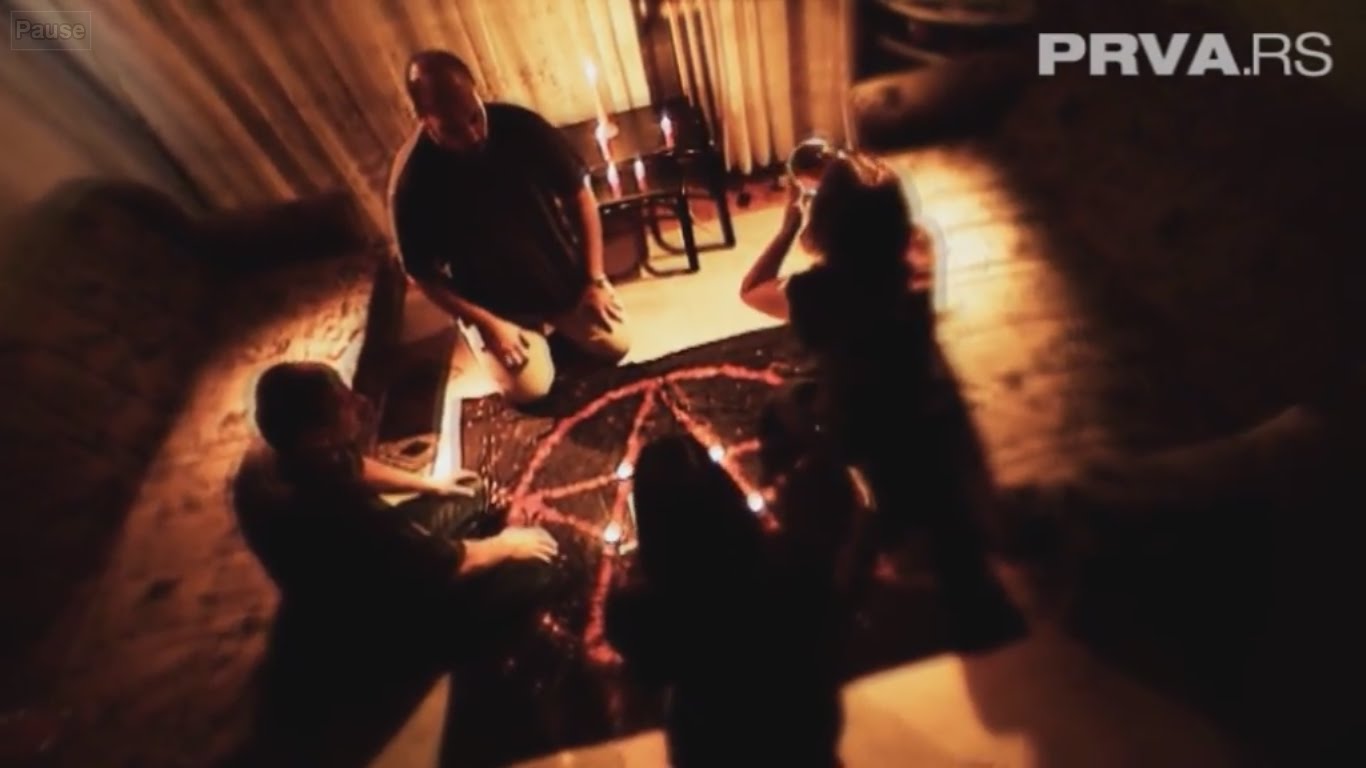 "Чувајте се лажних пророка који вам долазе у оделу овчијем,а изнутра су вуци грабљиви"
Радили: 
-Стојан Томић
-Миленко Којић
-Анастасија Петровић 
-Ђоко Николић